FACULTY OF MECHANICAL ENGINEERING
SKMM 1912 EXPERIMENTAL METHODS
Norazila Binti Othman, Dr.
Department of Aeronautics, Automotive & Ocean Engineering, 
Faculty of Mechanical Engineering
Universiti Teknologi Malaysia, 

Email:norazila@mail.fkm.utm.my
Web:mech.utm.my/norazila
Contact no: 07-5534604
HP no: 0127136944
UNIVERSITI TEKNOLOGI MALAYSIA
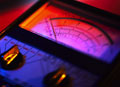 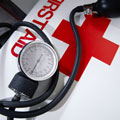 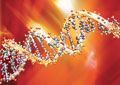 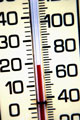 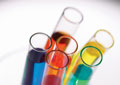 I'll not say I failed 1000 times, 
I will say that I discovered 1000 ways that can cause failure“
..Thomas Edison
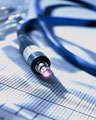 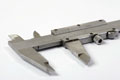 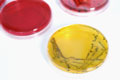 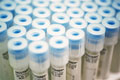 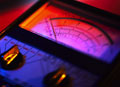 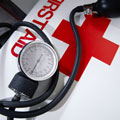 Why need experiment?
What is the job of an engineer?

The best amongst you is the one who benefits others the most...saying of the prophet Muhammad SAW
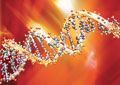 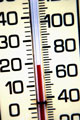 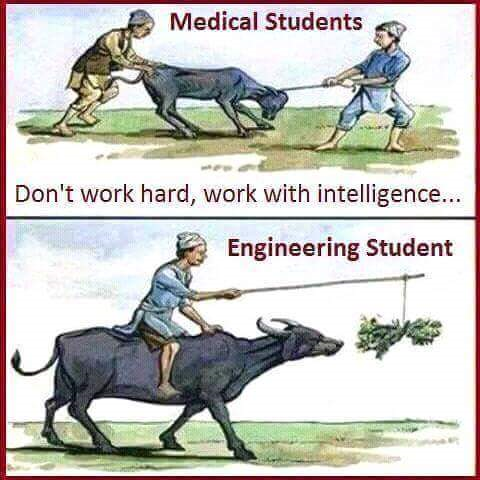 1
CHAPTER 1: ENGINEERING EXPERIMENT
Problem
Solving
Theoretical
RESEARCH
Experimental
Problem solving in engineering can generally be solved by using two methods.
A theoretician analyzes or predicts results based on analytical model.
An experimentalist runs experiment based on theory.
Research is the bridge that joins both theory and experiment together.
2
CATEGORIES OF EXPERIMENT
Experiment used in engineering can be categorized as shown below:
Determination of Material Properties and Object Dimensions
Determination of Component Parameters, Variables and Performance Indices
Determination of System Parameters, Variables and Performance Indices
Evaluation and Improvement of Theoretical Methods 
Product and/or Process Improvement by Testing Exploratory Experimentation 
Acceptance Testing.
Use of physical models and analogue 
Teaching and Learning Through Experimentation
3
It doesn’t matter if it’s a student or an experienced researcher, scientific method used are normally:
Change only one variable at a time.
Examine on one experimental method to verify it is usable.
Examine the believability of experiment with the ability to repeat.
3
TEACHING/STUDY EXPERIMENTS
This module allows you to carry out guided experiment.
Guided experiment contain instructions for student to carry out. It helps
in:
Conveying basic concepts through practical application.
Teaches the procedures, usage and limitation of the measuring equipment.
Implant good practices in data taking and magnitude level.
Teaches communication manners
With own self – inserting records into log book.
With others – technical report  writing.
Teaches experimental techniques
Build-up student’s potential to analyze and evaluate experimental result critically.
4
TEACHING/STUDY EXPERIMENTS (CON’T)
In the end of your study in UTM, you should be able to;
Choose one suitable problem with the existing facilities in the allocated time.
Plan overall method to solve the selected problem.
Design the measuring system required.
Develop the experimental equipment.
Make proper adjustment on equipment and measuring system.
Carry out experiment.
Data gathering and processing.
Result analysis.
Prepare and present verbal/written report.
5
STAGES OF AN EXPERIMENT
In order to carry out an experiment systematically, it has to be divided
into various stages:
Clearly stated the experiment objective.
Proper preparation and planning.
Preliminary experiment.
Experiment and measurement execution.
Repeatability and repetition of experiment.
Data Analysis.
Report writing.
6
EXPERIMENTAL RECORD AND LOG BOOK
Every experiment will have slight variation, thus, students or researchers
must have a proper, organized recording method for further analysis
purposes.

Some experiment might take minutes, hours, days, weeks or even
months, and each and every new experiment taken place might be an
improved version from the previous one with the intention of getting
better result.

Thus, keeping track of all the activities happened since the beginning
until the end is essential in order to avoid data lost, or mess up! If it is
being done the proper way, then it will ease the report writing and
presentation process.
7
EXPERIMENTAL RECORD AND LOG BOOK (CON’T)
LOG BOOK

Log book, or laboratory Journal, is a record book used to note down the
experiment processes, activities, remarks, results of experiment and etc
during or after the experiment. It also has the role of:

As a record for patent law.
Keeping accurate and complete record for experiment progress.
Organized recording for new finding, information hard to obtain elsewhere, new finding, etc.
As a tool for arranging, and to concentrate during report writing.
8
EXPERIMENTAL RECORD AND LOG BOOK (CON’T)
LOG BOOK

Information recorded in the log book must at least contain information
such as:

Designing concept, date, name.
Initial sketches/drawing.
Initial written explanation.
Information about first announcement to outsider.
Initial designing experiment.

Always remember to use binded, with book cover’s type of log book.
Making sure that each page is numbered properly, and lose page is
strongly not recommended.
9
LOG BOOK FOR ENGINEERING STUDENT
It is very hard just to depend on memory to remember all the data
obtained from experiment, because some data might take days, weeks
or months to gather from the experiment. Thus, organized entry of data 
into the log book is essential. An engineering student normally would do 
experiment:


To justify some theory in the textbook
To perform standard experiments
To determine the performance of some machine
To determine some physical constant


in order to train student in a practical way about the techniques required 
to carry out engineering experiment.
10
LOG BOOK FOR ENGINEERING STUDENT (CON’T)
Log book of a student should at least include:


Record for the experiment date.
Objective of the experiment.
List of apparatus prepared and notes on how to use those tools. Also record down the apparatus setup and arrangement, and if there is any difficulties in using it.
List and make proper table to record down results obtained.
Record all the required information so to obtain the overall  experimental errors.
Obtain sufficient results to evaluate the effectiveness and level of success for the experiment.
Gives commentary regarding the experiment and discuss the critical result obtained.
11
Summary
The design of experiment can be summarized as follow:


Objective.
Planning.
Method Valuation.
Uncertainty analysis.
Cost.
Calibration.
Data gathering.
Data reduction.
12
PRESENTATION AND TECHNICAL REPORT WRITING
Introduction
Report writing is an essential skill for engineering students. 
Engineering reports analyze data, present results and conclusions, and make recommendations in a logical, and precise manner.
The technical information are presented and convey through combination usage of numbers, symbols, tables, graphs, diagrams and words.
Report writing process typically consist of planning, writing and revising stages that need to be improved to achieve a quality document. 
A reports must be presented in a well structured, and visually attractive manner; the competent use of technical language, and accurate referencing of all sources is also a requirement.
[Speaker Notes: In Engineering, one of the major forms of communication is the technical report. This is the conventional format for reporting the results of your research, investigations, and design projects. At university, reports are read by lecturers and tutors in order to assess your mastery of the subjects and your ability to apply your knowledge to a practical task. In the workplace, they will be read by managers, clients, and the construction engineers responsible for building from your designs. The ability to produce a clear, concise, and professionally presented report is therefore a skill you will need to develop in order to succeed both at university and in your future career.
While reports vary in the type of information they present (for example, original research, the results of an investigative study, or the solution to a design problem), all share similar features and are based on a similar structure.]
Technical report layout
All experiment reports should be written in A4 size papers and bound with the provided front cover.
Students should be aware about the target group to whom the report will be read: – 
Supervisor, Lecturer or project assessor

To logically structure a report, students should understand the purpose of each component.
The layout of complete report
Title
Abstract
Preliminary pages
Content
List of Diagram
List of Tables
Symbol
Introduction
Theory
Experimental procedures
Equipments
Methods
Observations and results
Experimental error assessment
Discussion
Conclusion
References
Appendices
Generally, there is no fix number of pages one is required to write a quality report.
It is all depend on the content of the report.
Short and precise report is much preferred than a long and less precise one.
Typically for a long formal report, the number of pages are not more than 15 pages and for the short report not more than 7 pages
What  to report?
Engineering students will be required to write a variety of reports while at university, such as:
laboratory / practical reports
field reports
industrial experience 
vacation reports.
 Postgraduate students will also have to produce a thesis.
Report Title or Heading
The report title or heading should at least contain:
Experiment title
Names of student or reporter
The date of experiment.
Note that:
Experiment title should be brief but informative.
Abstract
The abstract is also known as an overview, synopsis or summary. 
The abstract is often written last as its purpose is to provide a summary of the report’s essential information. 
All material in the abstract will also be in the report, particularly the Introduction. 
The abstract should appear on a separate page after the title page, and it is usually about 100–200 words in length.
The abstract should include the following elements:
• why? 	    background problem and     
                          purpose of the report
• how? 	    brief details of the 
                          approach / procedure /   
                          methods
• what?           important results / findings
• so what?       major conclusion(s) and 
                          recommendation(s)
Preliminary pages 
Contents
The heading for the list of contents is Contents. The list should clearly include:
all major section / subdivision headings; numbered and worded exactly as in the text of the report (minor headings are optional)
page numbers for each section/subsection
Some students choose to include the preliminary pages on the contents list.
 However the title page should be excluded. 
The contents page may be set out with each level of subheading indented by a tab space. This allows the reader to understand at a glance the structure of the report, and to differentiate between important and less significant information.
Figure below gives a possible format for a contents list.
Figures
The heading for the list of figures is Figures. 
The list is only necessary if more than a few figures appear in the main text of the report. 
The list includes the figure number, caption, and page number, ordered as in the text.
Tables
The heading for the list of tables is Tables. 
The list is only necessary if more than a few tables appear in the main text of the report. 
The list includes the table number, caption, and page number, ordered as in the text.
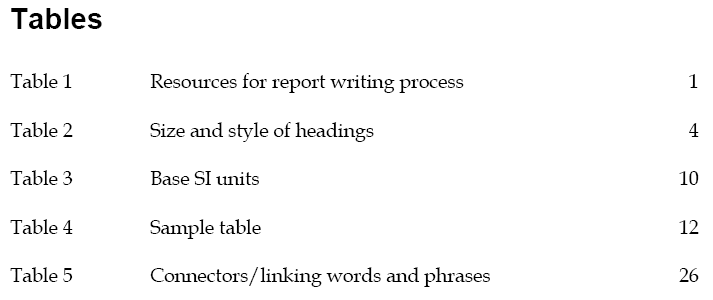 Symbols
Where symbols are used extensively (typically more than 10 symbols are used), a list of definitions should appear at the beginning of the report. 
If there is no list, symbols should be defined in the text when first used. 
The heading for the list is Symbols. 
The list of symbols should include appropriate information such as the symbol, definition, quantity to which the symbol refers, and the unit of measurement.
Use an appropriate number of significant figures or level of accuracy when presenting measurements.
The symbols are normally group and arrange in the following order:
Roman alphabets 
Greek alphabets
Subscripts
All units of measurement should be in the metric form given by the International System of Units (SI: Système  International d’Unités). 
If you are using another system of units, convert these into SI units.
Base SI units
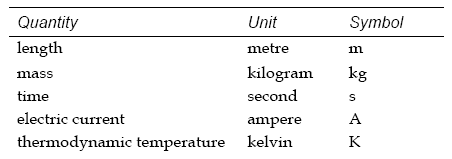 Introduction
The Introduction gives the reader the necessary background information. 
It can include:
a description of purpose(s) and objective(s) / topic(s)
 a statement of the problem(s)
 a survey of background information
a review of previous work/research and the relationship to the current project the method(s) of approach
 an indication of the scope and limitations of study
an outline of material presented in the rest of the report
Theory
A theory written in a report can be quickly understood when it is written using a set of familiar symbols used in corresponding field of study.
In every engineering field there will be a set of symbols that is used to describe  theories.
The usage of symbols in the theory must be consistent to avoid confusion and wrong interpretation.
In a mathematical analysis, all equations must be written clearly and on separate line and numbered.
In the report the equation is referred to by the number given to it e.g.  “Equation (6.1)  is used………”
Theories are inherently speculative and approximate and experiments are not done to validate anything that is well established, understood and proven beyond any doubt it is correct.
Assumptions made in the theories must be firstly questioned if the experimental did not confirm the predicted results
Any conclusion resulted from that assumption must be reexamined in detail.
For presentation purposes, the main theory statement must be highlighted but the detail mathematical development is better to be placed in appendices.
Experiment procedure and Result
Students must describe and explain clearly and detail all the experimental procedure to the extend that a reader can repeat the experiment without requiring further study.
The operating principles of an experiment apparatus should be described clearly. It is recommended that when describing an apparatus it is better to include a clear diagram or photograph of it. (as the saying: a picture worth a thousand words)
e.g. (describing an apparatus)
“Diagram 5.8 shows the principle operation of Doppler ultrasonic flow meter. It consist of a piezoelectric transmitter A and a piezoelectric receiver B. Transmitter A transmit a small vibration on to a block of wage E ……”
Do not describe an apparatus by merely giving the physical appearances/dimensions such as:
   “ …… 18 mm diameter relieve valve is placed at the outlet of a 3.5 m3 capacity tank….”
Simple and well known laboratory apparatus do not need further description such as stop watch, mercury thermometer etc.
For a special function apparatus, a special subsection describing the functionality of the apparatus can be written.
E.g. 
         ………
         5.1 Apparatus
         ………
         5.1.1 Doppler Ultrasonic Flow Meter
         ………
If an apparatus description is too long, it can be placed in an appendix.
Experiment procedure
All experimental steps and procedure must be described clearly and arranged in a logical order.
Any precautionary step taken has to be described clearly and given the reason on why it is necessary.
Observation and Result
Experimental observation means:
Recording data such as: pressure, Temperature, Speed etc.
The difficulty in operating the apparatus
All generic results and raw data must be neatly arranged in table. 
Each measurement dimension must be stated clearly and the layout of the table should relay the differences between generic result and raw data.
All table must be labeled and numbered.
A sample of specific calculation must be written in the report.
A typical calculation carried out during reducing the raw data into generic result such as averaging and calculating dimensionless parameter should be written in log book only.
If for some reasons, the author is compelled to show the calculation in detail, it can be referred from the main text through appendix that contains the calculation in great detail.
Assessing the experimental error.
All experimental results should include the range of accuracy they are subjected to.
The accuracy given should corresponded with the accuracy of the apparatus etc.
Discussion
All results/finding are explained typically through graphs, diagrams etc.
Consideration should be given as to whether the data is better communicated to the reader by a table or a figure. 
Using tables or bulleted lists will focus the reader on relevant and needed information. 
This technique is easier for the reader than reading another paragraph. 
For example, write an introductory comment and then list advantages and disadvantages of two types of dwellings in a table.
Also consider that sometimes a figure will demonstrate a numerical trend more effectively than a table. 
In the following example, the significance of the data in Table 4 may be more clearly presented in the form of a graph, as can be seen in Figures 5 and 6.
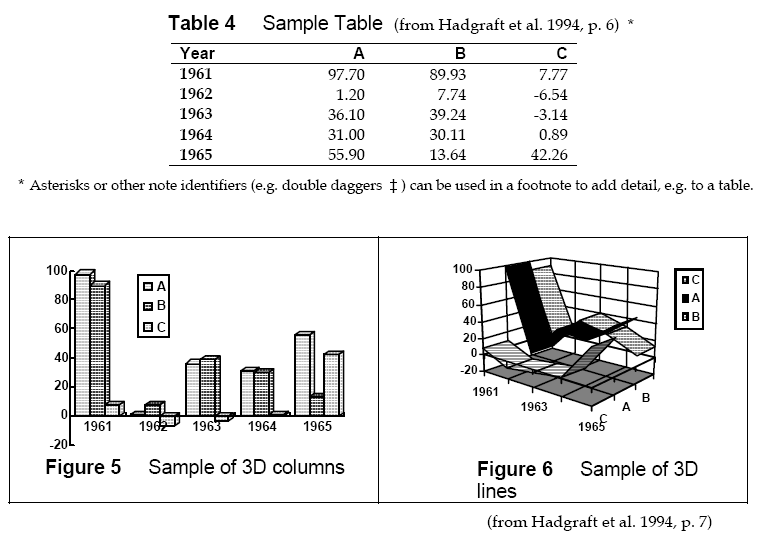 If the raw data have intrinsic significance on the experiment other than their influence on the calculated result then two graphs; one for raw data and the other for the calculated result, should be presented.
Do not include any graph without giving any explanation or describing its trend.
All result must be discussed in detail and interpreted with the aids of existing relevant theory.
Conclusion
The conclusion(s) of a report must be related to, and resulting from, the material which appears in the report. 
The content of the Conclusion will be linked to the Introduction. 
The Conclusion places findings in perspective without introducing any new material, and it may include:
a clear and concise summary of the main points
the context and significance of the information
a reference to the original aim(s) / purpose(s) of the report
the application(s) of the results
the limitations and advantages of the findings
the student’s judgment/evaluation
Recommendations
Not all reports include recommendations, but if they are required recommendations should emerge from the conclusions of the report. 
This section is important to those who must act on the findings. 
Student may include a brief, persuasive statement before presenting the recommendations clearly listed in numbered or bullet points. 
A series of recommendations may be worded in instructional language; for example, each beginning with a verb.
Recommendations may involve:
strategies, procedures or techniques for solving the problem(s) 
an indication of further work which needs to be completed
References

A reference list (not to be confused with a bibliography) must appear at the end of a report, listing all sources that have been referred to in the text. 

The heading for this list will be References. (Students should ensure that all sources are referenced in the text as well as in the reference list at the end of the report.)
The format of the reference list will depend on the system of referencing chosen for the report. 
There are two different types of reference lists used in engineering:
alphabetical reference list according to author – used with the author-date (Harvard) system 
 numbered reference list in order of their appearance in the text – used with the numerical (endnote) system
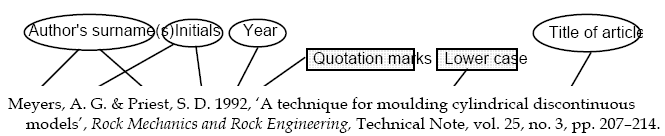 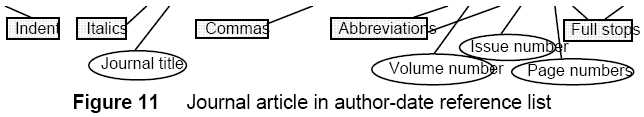 The reference list only includes the sources referred to in the report. 
A bibliography is a wider list of all texts that have been read in preparation for writing. 
A bibliography is not usually included in an engineering report

Appendices?
The End
14